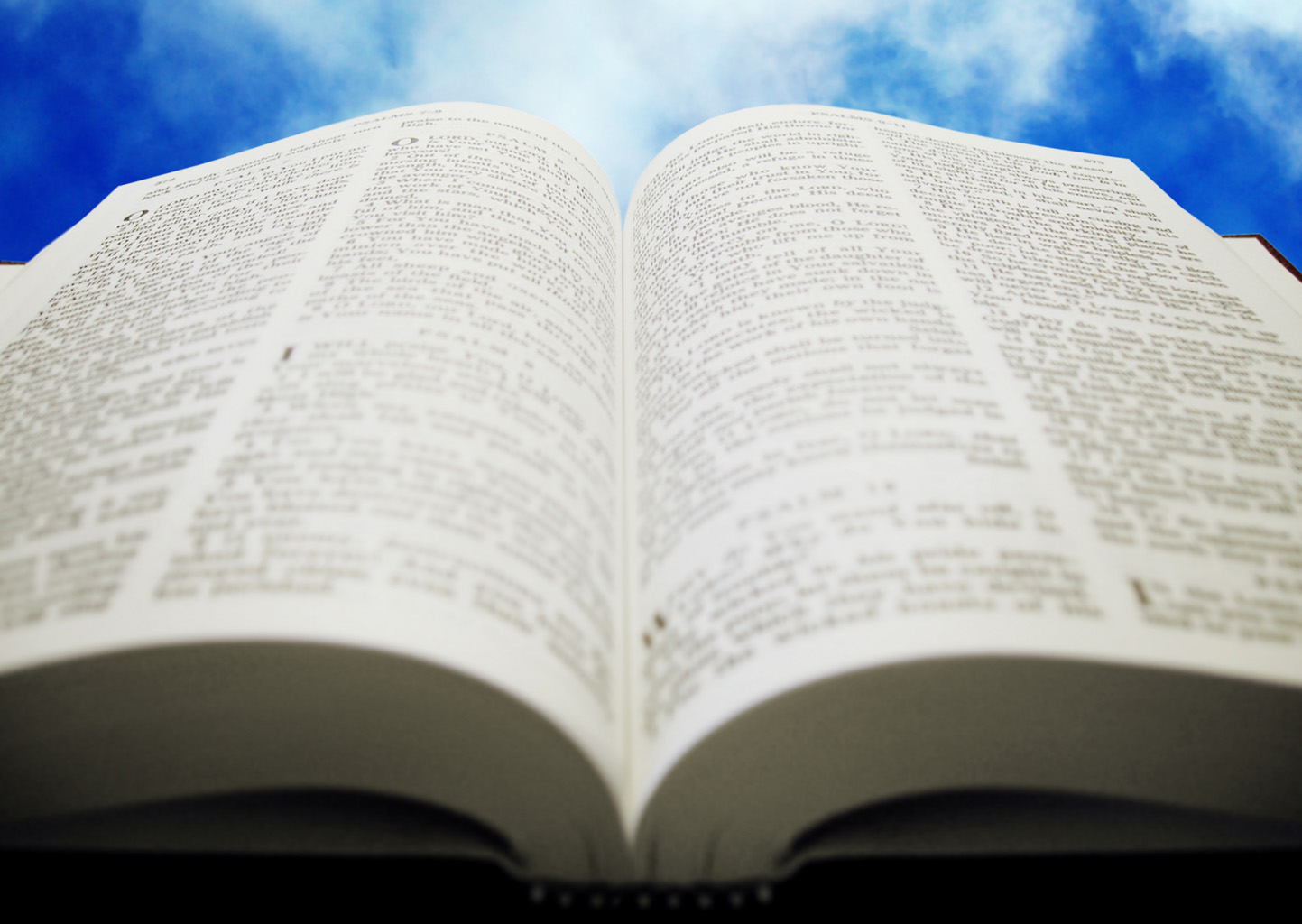 Welcome!
Sunday
Bible Study							9:30  AM
Worship 		  						10:30 AM
PM Bible Class (Livestream)  				5:00  PM
Wednesday
Bible Class 			 				7:00  PM
www.SunsetchurchofChrist.net
John 1:1
The Word of God

Contrast with:
	Genesis 1:1
	Hebrews 1:1
John 1:1-5
Jesus: 
	The Word of God
	The Creator of all things (Heb. 1:1-2)
	Life 
	The Light of the World
John 1:6-8, 15
John the Baptist: 
	To bear witness of the Light
	“Bore witness”
	“Testified”
	“Confessed”
John 1:9-18
The True Light
	Rejected by His own
	Received by those born of God (3:3)
	In the flesh:
		(Unseen) Glory of the Father
		“Only Begotten”
John 1:19-28
Who was John the Baptist?
	Not the Christ
	Not the Prophet (Deut. 18:18)
	Not Elijah (Matthew 17:10-13?)
John 1:19-28
Who was John the Baptist?
	Isaiah 40:3 – Voice in the Wilderness
	Malachi 4:5-6 – Elijah
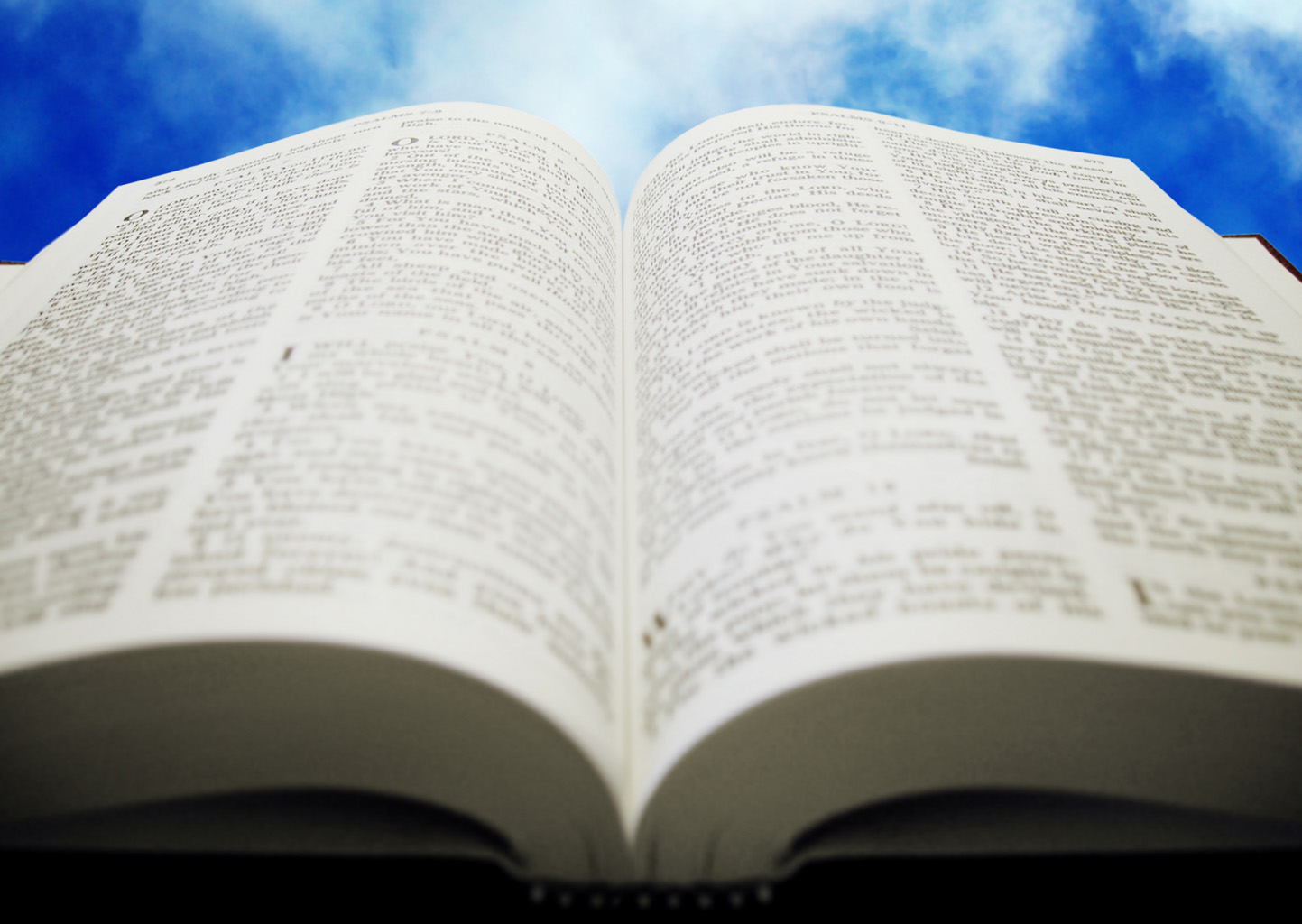 Welcome!
Sunday
Bible Study						9:30  AM
Worship 		  					10:30 AM
PM Bible Class (Livestream)  			5:00  PM
Wednesday
Bible Class 			 			7:00  PM
www.SunsetchurchofChrist.net
Figurative or Literal:Understanding Scriptures
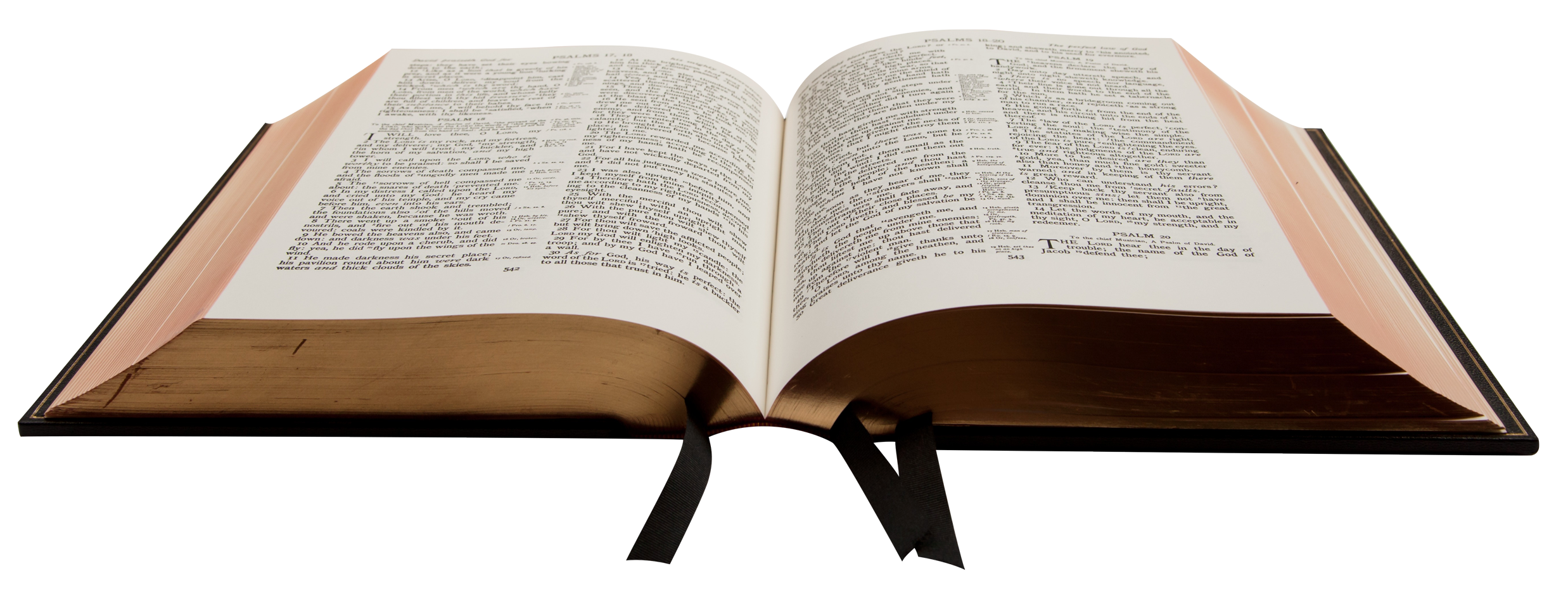 Discerning Scriptures
John 6:51-56
	
Revelation 15:1-4
	
Genesis 1:1-5
[Speaker Notes: Joh 6:51 "I am the living bread which came down from heaven. If anyone eats of this bread, he will live forever; and the bread that I shall give is My flesh, which I shall give for the life of the world."
 52 The Jews therefore quarreled among themselves, saying, "How can this Man give us His flesh to eat?"
 53 Then Jesus said to them, "Most assuredly, I say to you, unless you eat the flesh of the Son of Man and drink His blood, you have no life in you.
 54 "Whoever eats My flesh and drinks My blood has eternal life, and I will raise him up at the last day.
 55 "For My flesh is food indeed, and My blood is drink indeed.
 56 "He who eats My flesh and drinks My blood abides in Me, and I in him.]
Discerning Scriptures
John 6:51-56
	Transubstantiation?
Revelation 15:1-4
	Premillennialism?
Genesis 1:1-5
	Theistic evolution?
[Speaker Notes: Joh 6:51 "I am the living bread which came down from heaven. If anyone eats of this bread, he will live forever; and the bread that I shall give is My flesh, which I shall give for the life of the world."
 52 The Jews therefore quarreled among themselves, saying, "How can this Man give us His flesh to eat?"
 53 Then Jesus said to them, "Most assuredly, I say to you, unless you eat the flesh of the Son of Man and drink His blood, you have no life in you.
 54 "Whoever eats My flesh and drinks My blood has eternal life, and I will raise him up at the last day.
 55 "For My flesh is food indeed, and My blood is drink indeed.
 56 "He who eats My flesh and drinks My blood abides in Me, and I in him.]
Literal Vs. Figurative
Literal – face-value meaning

Figurative – symbolic or allegorical
[Speaker Notes: Joh 6:51 "I am the living bread which came down from heaven. If anyone eats of this bread, he will live forever; and the bread that I shall give is My flesh, which I shall give for the life of the world."
 52 The Jews therefore quarreled among themselves, saying, "How can this Man give us His flesh to eat?"
 53 Then Jesus said to them, "Most assuredly, I say to you, unless you eat the flesh of the Son of Man and drink His blood, you have no life in you.
 54 "Whoever eats My flesh and drinks My blood has eternal life, and I will raise him up at the last day.
 55 "For My flesh is food indeed, and My blood is drink indeed.
 56 "He who eats My flesh and drinks My blood abides in Me, and I in him.]
Literal Vs. Figurative
HEAD -
[Speaker Notes: Joh 6:51 "I am the living bread which came down from heaven. If anyone eats of this bread, he will live forever; and the bread that I shall give is My flesh, which I shall give for the life of the world."
 52 The Jews therefore quarreled among themselves, saying, "How can this Man give us His flesh to eat?"
 53 Then Jesus said to them, "Most assuredly, I say to you, unless you eat the flesh of the Son of Man and drink His blood, you have no life in you.
 54 "Whoever eats My flesh and drinks My blood has eternal life, and I will raise him up at the last day.
 55 "For My flesh is food indeed, and My blood is drink indeed.
 56 "He who eats My flesh and drinks My blood abides in Me, and I in him.]
Literal Vs. Figurative
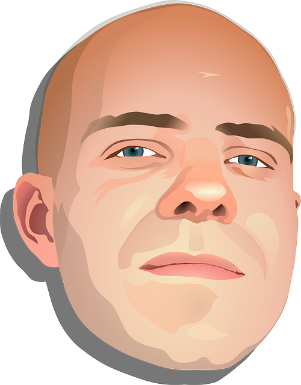 HEAD -
[Speaker Notes: Joh 6:51 "I am the living bread which came down from heaven. If anyone eats of this bread, he will live forever; and the bread that I shall give is My flesh, which I shall give for the life of the world."
 52 The Jews therefore quarreled among themselves, saying, "How can this Man give us His flesh to eat?"
 53 Then Jesus said to them, "Most assuredly, I say to you, unless you eat the flesh of the Son of Man and drink His blood, you have no life in you.
 54 "Whoever eats My flesh and drinks My blood has eternal life, and I will raise him up at the last day.
 55 "For My flesh is food indeed, and My blood is drink indeed.
 56 "He who eats My flesh and drinks My blood abides in Me, and I in him.]
Literal Vs. Figurative
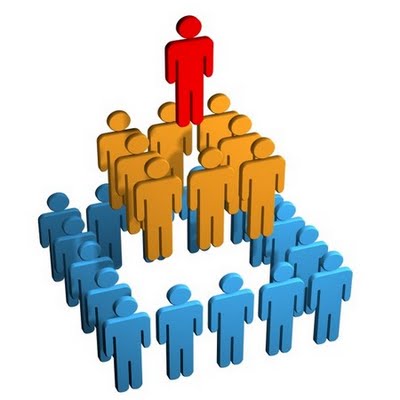 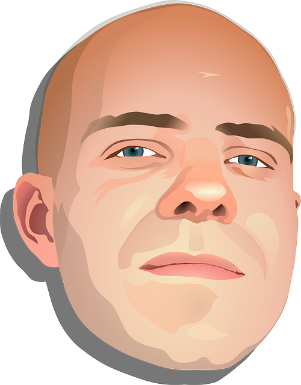 HEAD -				or
[Speaker Notes: Joh 6:51 "I am the living bread which came down from heaven. If anyone eats of this bread, he will live forever; and the bread that I shall give is My flesh, which I shall give for the life of the world."
 52 The Jews therefore quarreled among themselves, saying, "How can this Man give us His flesh to eat?"
 53 Then Jesus said to them, "Most assuredly, I say to you, unless you eat the flesh of the Son of Man and drink His blood, you have no life in you.
 54 "Whoever eats My flesh and drinks My blood has eternal life, and I will raise him up at the last day.
 55 "For My flesh is food indeed, and My blood is drink indeed.
 56 "He who eats My flesh and drinks My blood abides in Me, and I in him.]
Literal Vs. Figurative
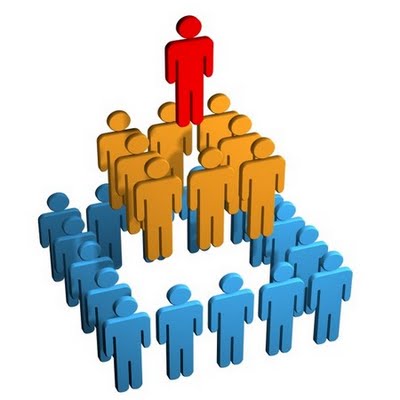 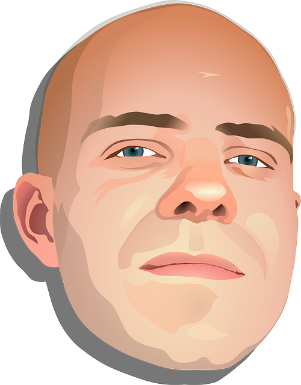 HEAD -				or 		 

DOG - 				or
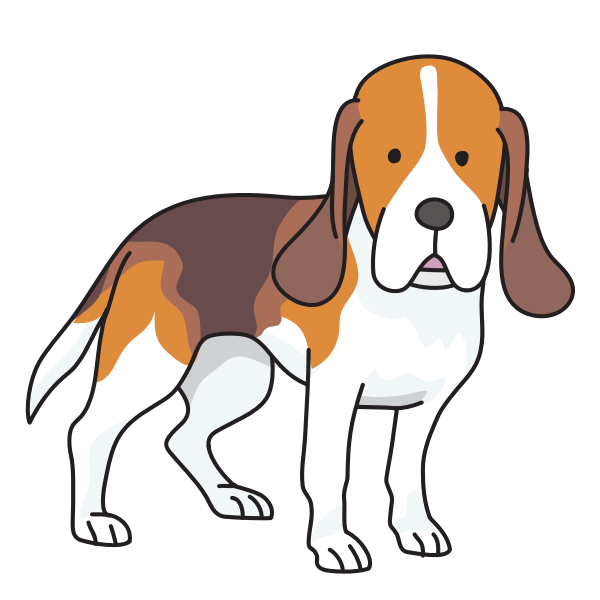 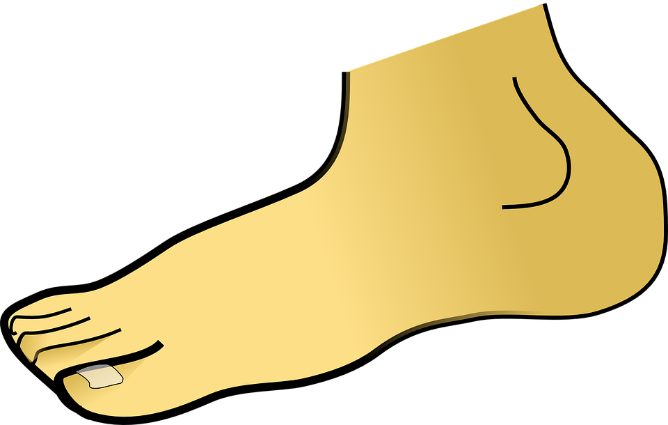 [Speaker Notes: Joh 6:51 "I am the living bread which came down from heaven. If anyone eats of this bread, he will live forever; and the bread that I shall give is My flesh, which I shall give for the life of the world."
 52 The Jews therefore quarreled among themselves, saying, "How can this Man give us His flesh to eat?"
 53 Then Jesus said to them, "Most assuredly, I say to you, unless you eat the flesh of the Son of Man and drink His blood, you have no life in you.
 54 "Whoever eats My flesh and drinks My blood has eternal life, and I will raise him up at the last day.
 55 "For My flesh is food indeed, and My blood is drink indeed.
 56 "He who eats My flesh and drinks My blood abides in Me, and I in him.]
Literal Vs. Figurative
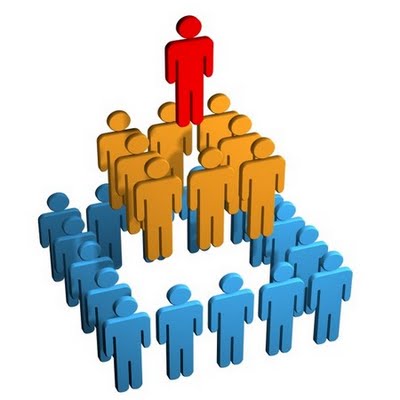 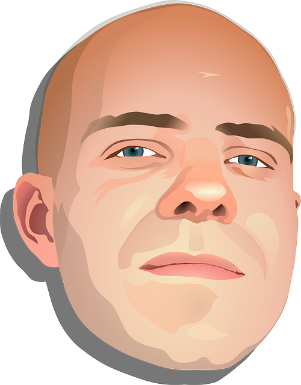 HEAD -				or 		 

DOG - 				or

RUN - 					or
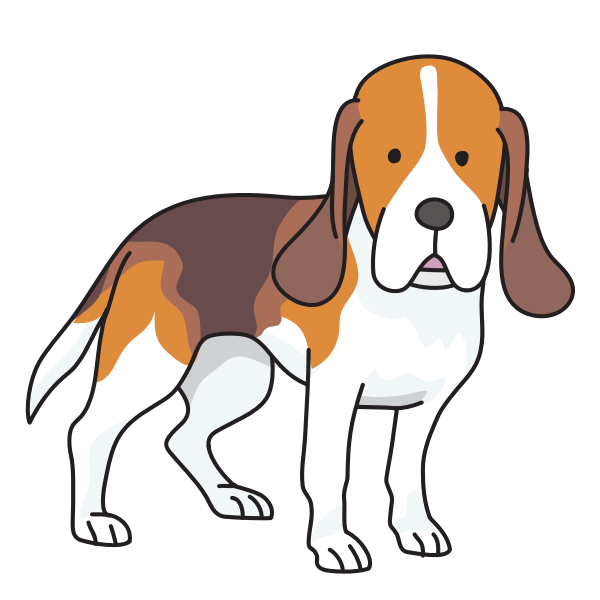 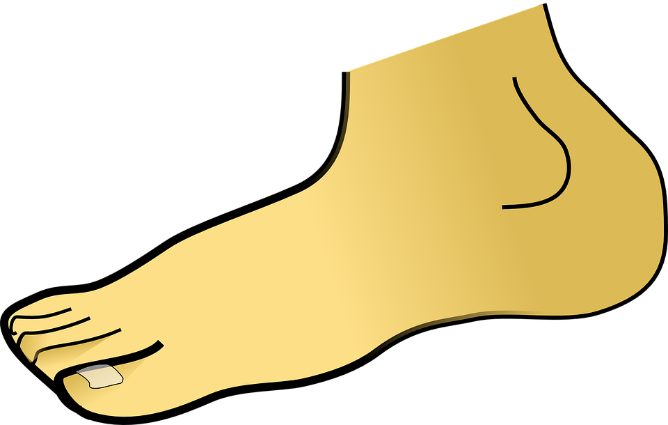 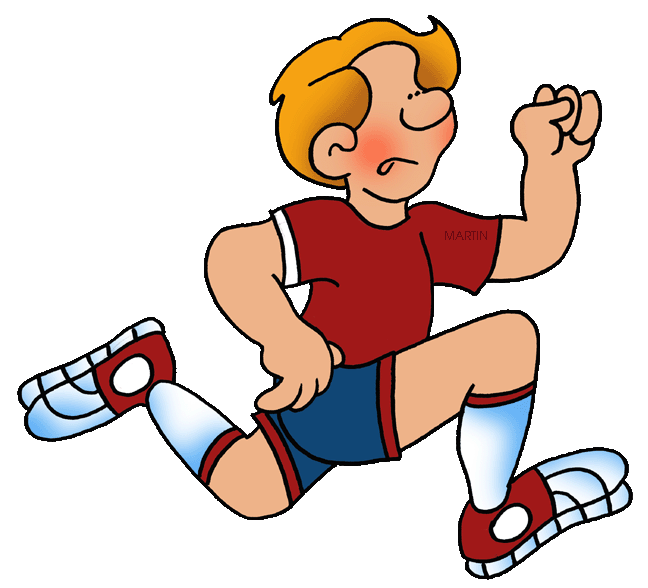 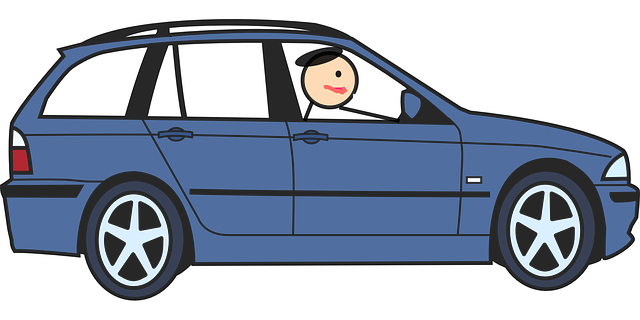 [Speaker Notes: Joh 6:51 "I am the living bread which came down from heaven. If anyone eats of this bread, he will live forever; and the bread that I shall give is My flesh, which I shall give for the life of the world."
 52 The Jews therefore quarreled among themselves, saying, "How can this Man give us His flesh to eat?"
 53 Then Jesus said to them, "Most assuredly, I say to you, unless you eat the flesh of the Son of Man and drink His blood, you have no life in you.
 54 "Whoever eats My flesh and drinks My blood has eternal life, and I will raise him up at the last day.
 55 "For My flesh is food indeed, and My blood is drink indeed.
 56 "He who eats My flesh and drinks My blood abides in Me, and I in him.]
Literal Vs. Figurative
We interpret language by:
	Context
	Speaker
	Common understanding
The Bible is not different in this
[Speaker Notes: When there is no context we tend to presume that the meaning is literal]
Context is King
Context rules our understanding
	- What is the immediate context
	- What is the broader context
	- What is the Biblical context
[Speaker Notes: When there is no context we tend to presume that the meaning is literal]
Context is King
Context rules our understanding
When we are unsure we need to ask:
   Is there a parallel passage?
   Does it contradict reason or doctrine?
[Speaker Notes: When there is no context we tend to presume that the meaning is literal]
The Speaker
Some people flavor their language
	- With idioms and hyperbole
	- Mark 4:34, John 16:34
[Speaker Notes: Mr 4:33 And with many such parables He spoke the word to them as they were able to hear it. 34 But without a parable He did not speak to them. And when they were alone, He explained all things to His disciples.
Joh 16:25 "These things I have spoken to you in figurative language; but the time is coming when I will no longer speak to you in figurative language, but I will tell you plainly about the Father. Joh 16:25 "These things I have spoken to you in figurative language; but the time is coming when I will no longer speak to you in figurative language, but I will tell you plainly about the Father.]
The Speaker
Some people flavor their language

Why? 
	Limited understanding 
	2 Corinthians 6:13, Matthew 13:13
[Speaker Notes: Mt 13:13 "Therefore I speak to them in parables, because seeing they do not see, and hearing they do not hear, nor do they understand.
2Co 6:13 Now in return for the same (I speak as to children), you also be open.]
Literal vs. Figurative: Rules
1) Language is presumed to be literal 
2) Context can make a word figurative
3) A word is figurative if literal is impossible
4) A word is figurative if literal is unscriptural
5) A word is figurative if it says it is
6) A word is figurative if other words are
[Speaker Notes: Heb 3:8 Do not harden your hearts as in the rebellion, In the day of trial in the wilderness,
 9 Where your fathers tested Me, tried Me, And saw My works forty years.]
John 6: Literal vs. Figurative
Jesus is the bread of life
Drinking blood is a sin
Jesus’ words are life
Jesus promised no death
Jesus used figurative language
No where else are we told to drink blood
Rev. 15: Literal vs. Figurative
John says it was a sign
Revelation contains clear symbols
Revelation contains impossible statements
There is no physical temple in heaven
There are other similar figurative prophecies
Context is established in the first verse
Gen. 1: Literal vs. Figurative
Presumed to be literal
Nothing in the chapter is figurative
Other Scriptures reinforce it literally
Other Scriptures say it is possible
There are no figurative principles involved
Being Diligent to Understand
It is not always easy to understand 
	2 Peter 3:16
We need to apply effort to understand
	2 Timothy 2:15
Using the OT as a reference tool
	Acts 2 and Joel 2
[Speaker Notes: 2Pe 3:16 as also in all his epistles, speaking in them of these things, in which are some things hard to understand, which untaught and unstable people twist to their own destruction, as they do also the rest of the Scriptures.]
Is Baptism Literal?
Is it declared to be when we are saved?
	Mark 16:16
	1 Peter 3:21
Is Baptism Literal?
Do we see people immersed in water
	Acts 2:42
	Acts 8:38
Is Baptism Literal?
Does God explain how it works?
	Romans 6:3-6
	Galatians 3:27
Is Baptism Literal?
'And now why are you waiting? Arise and be baptized, and wash away your sins, calling on the name of the Lord.‘									Acts 22:16